Ознакомление дошкольников с природными зонами: «Пустыни»
Презентацию подготовила:
Линецкая Айгюль Рауфатовна
воспитатель
ГБДОУ № 73 «Василёк»
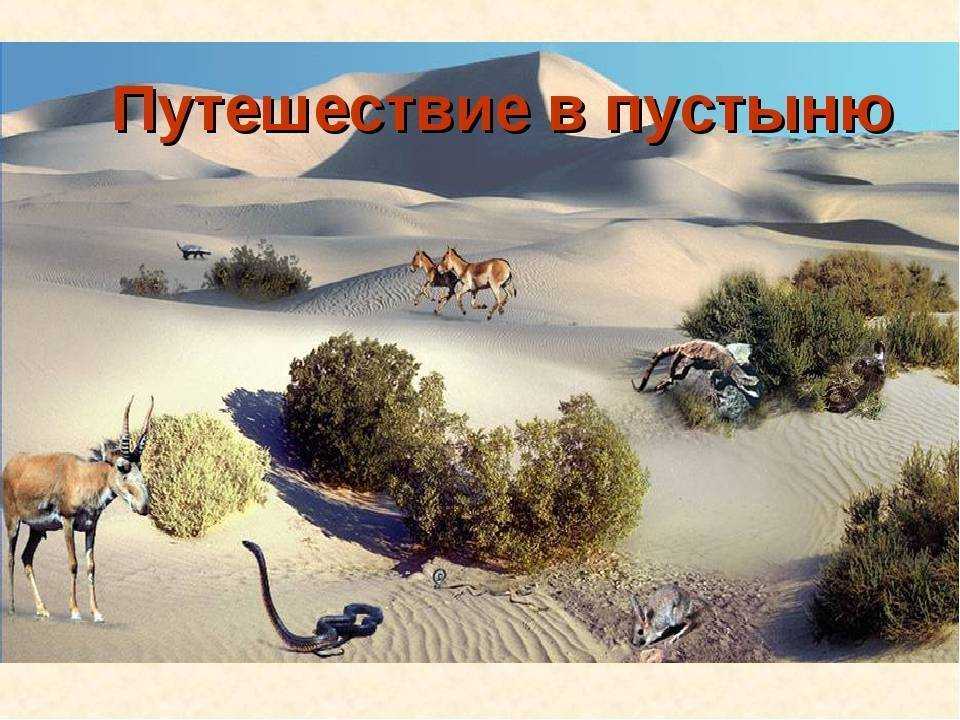 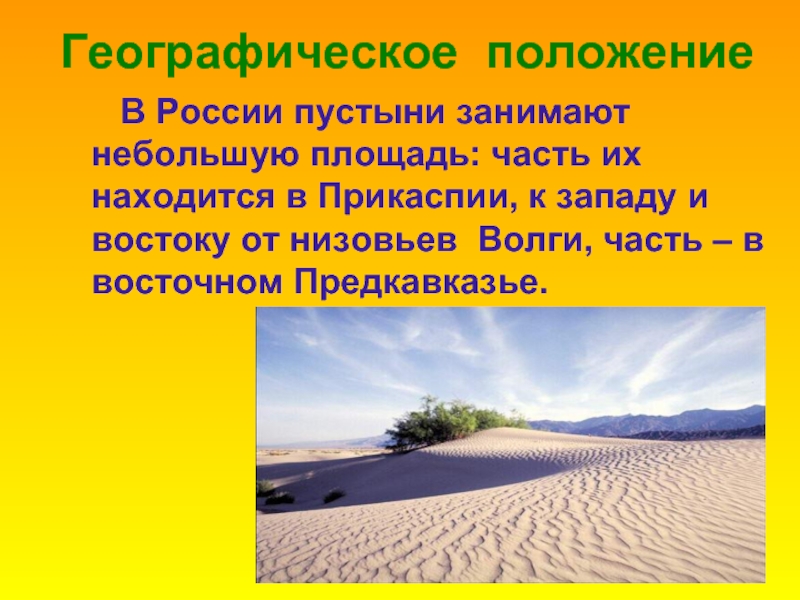 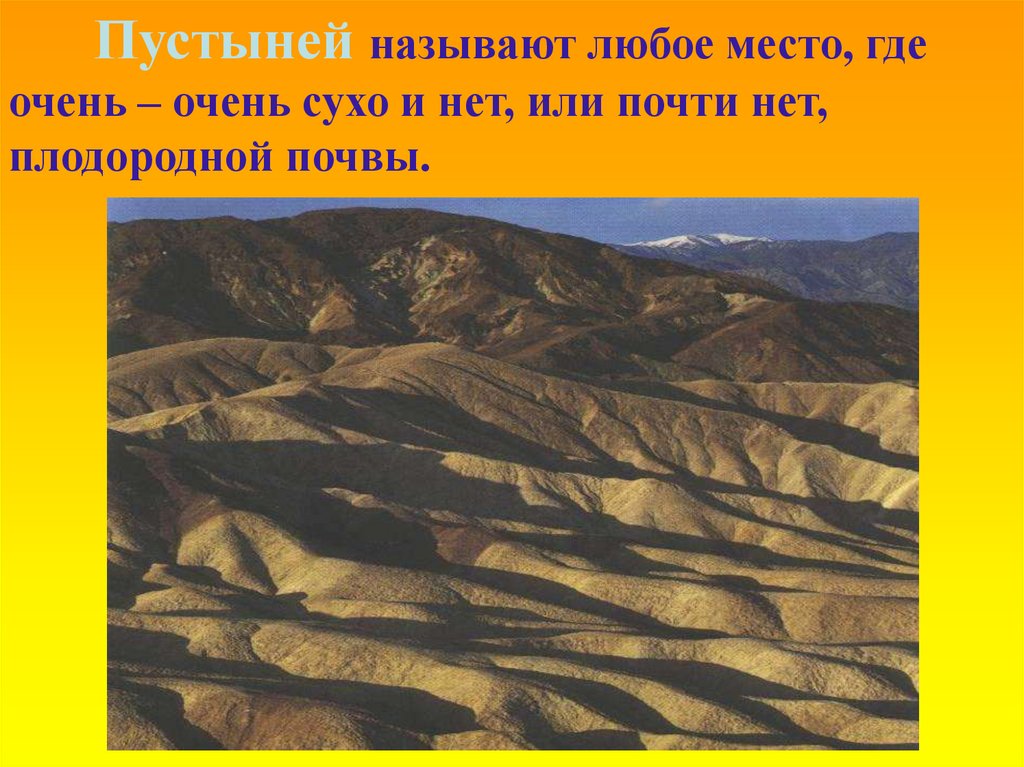 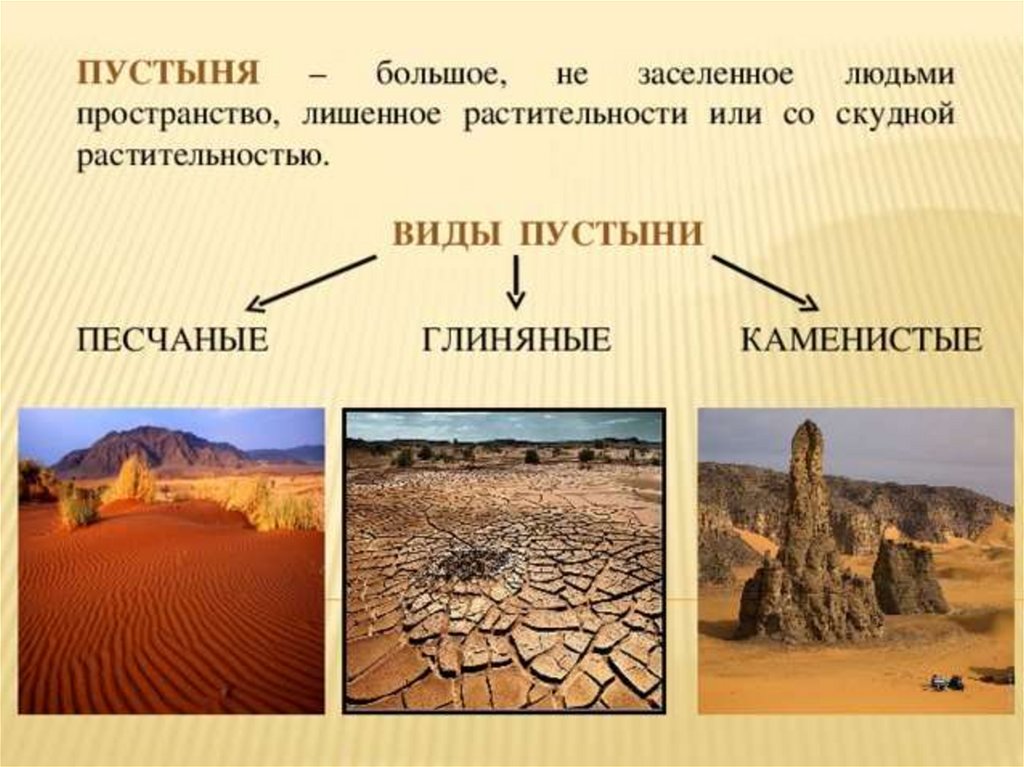 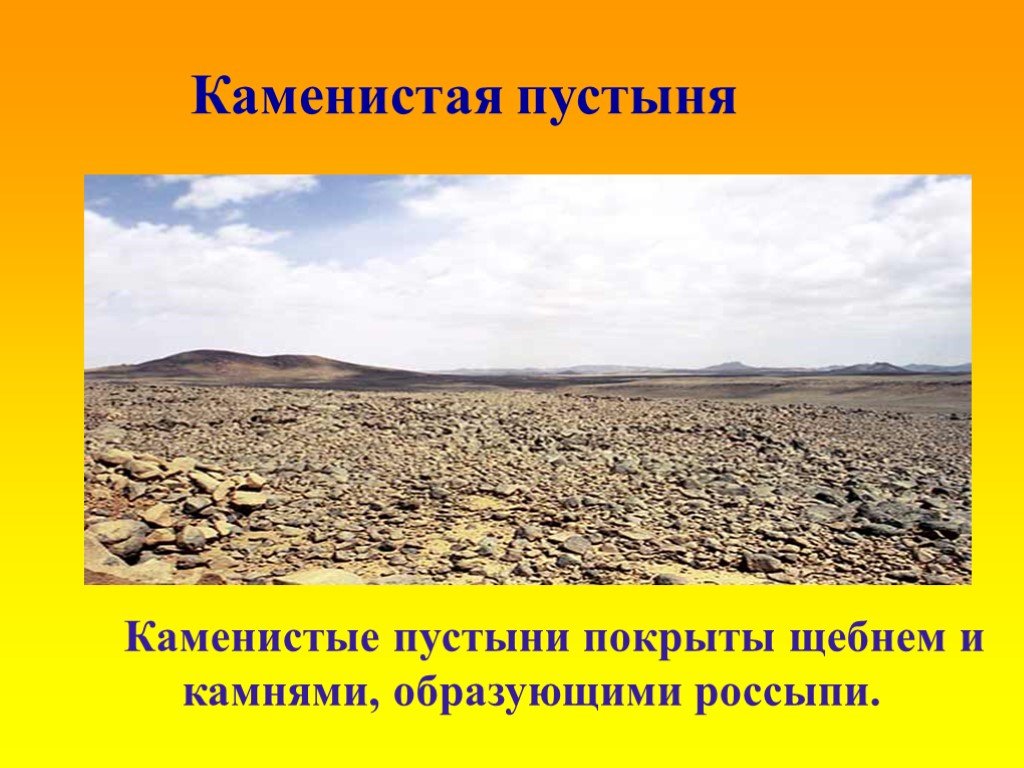 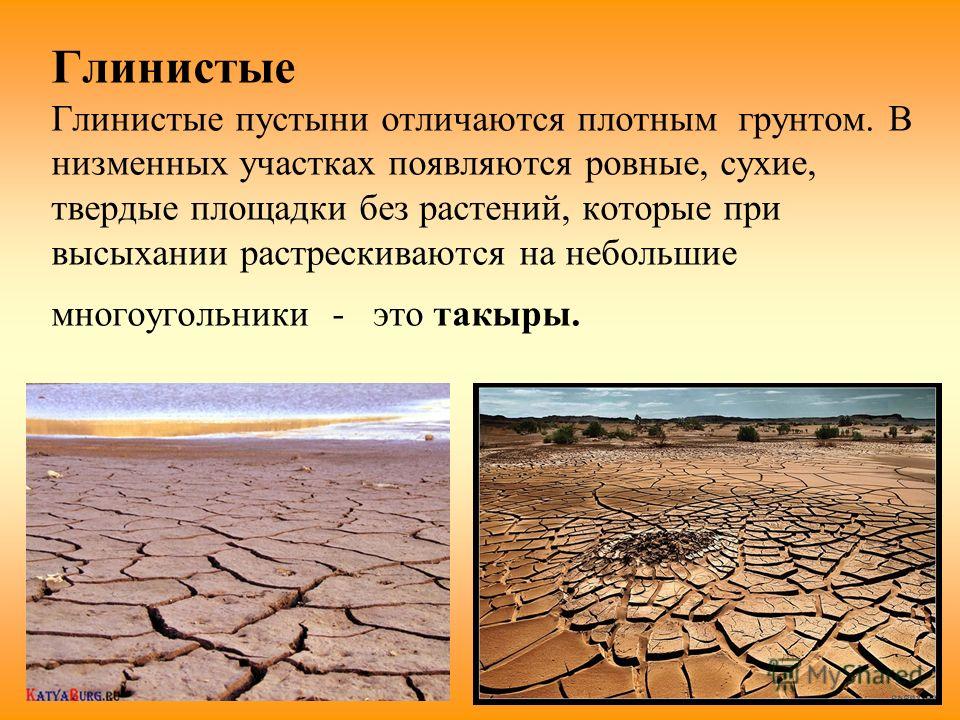 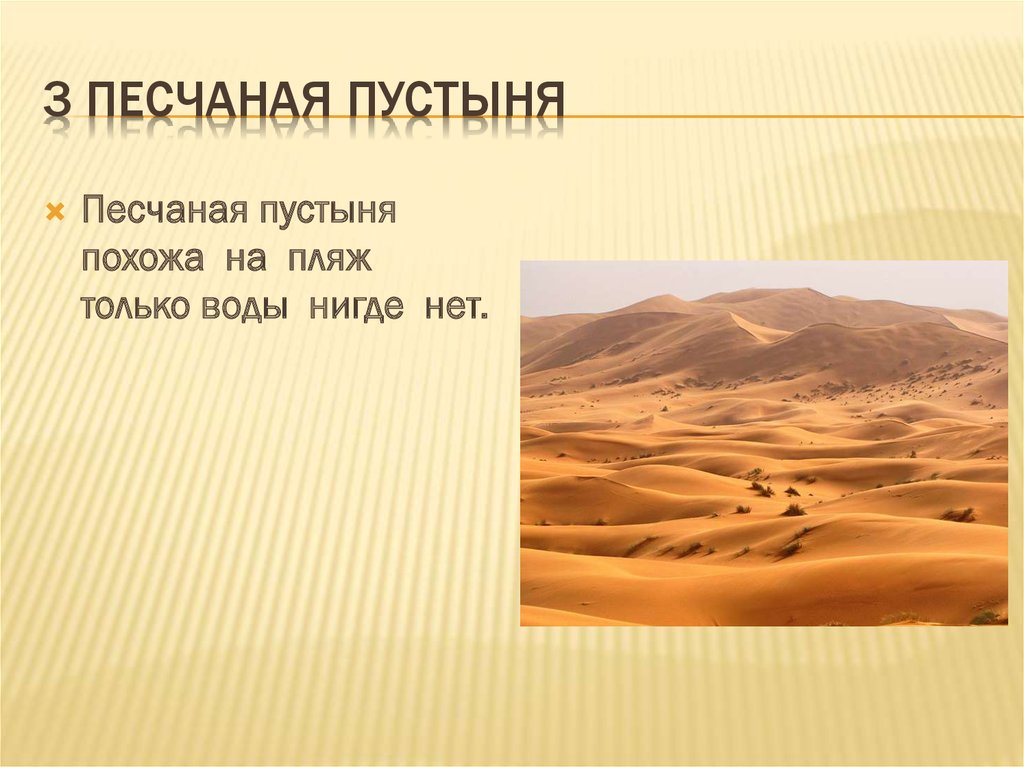 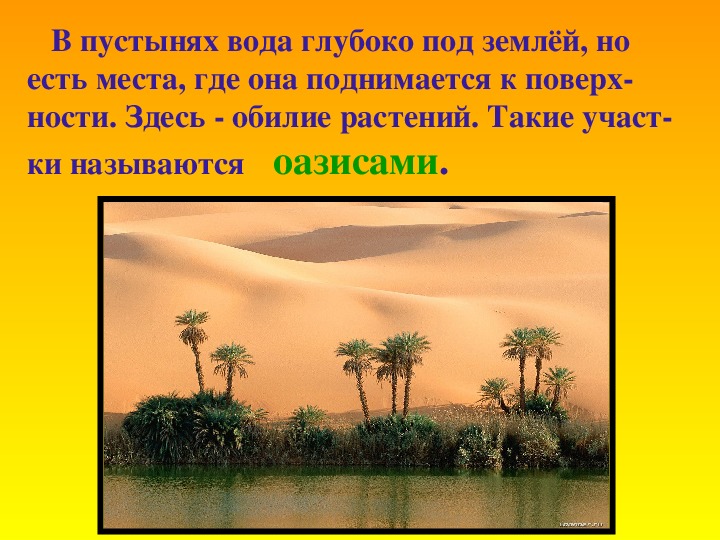 .
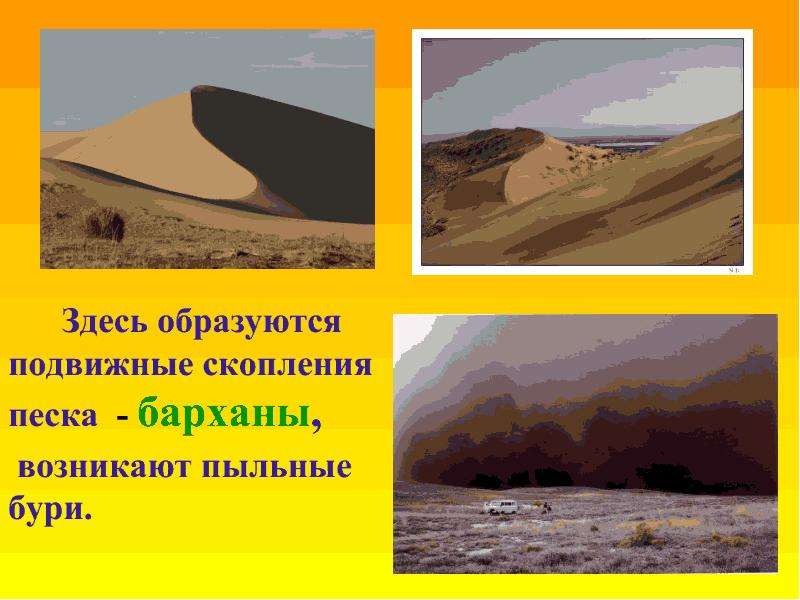 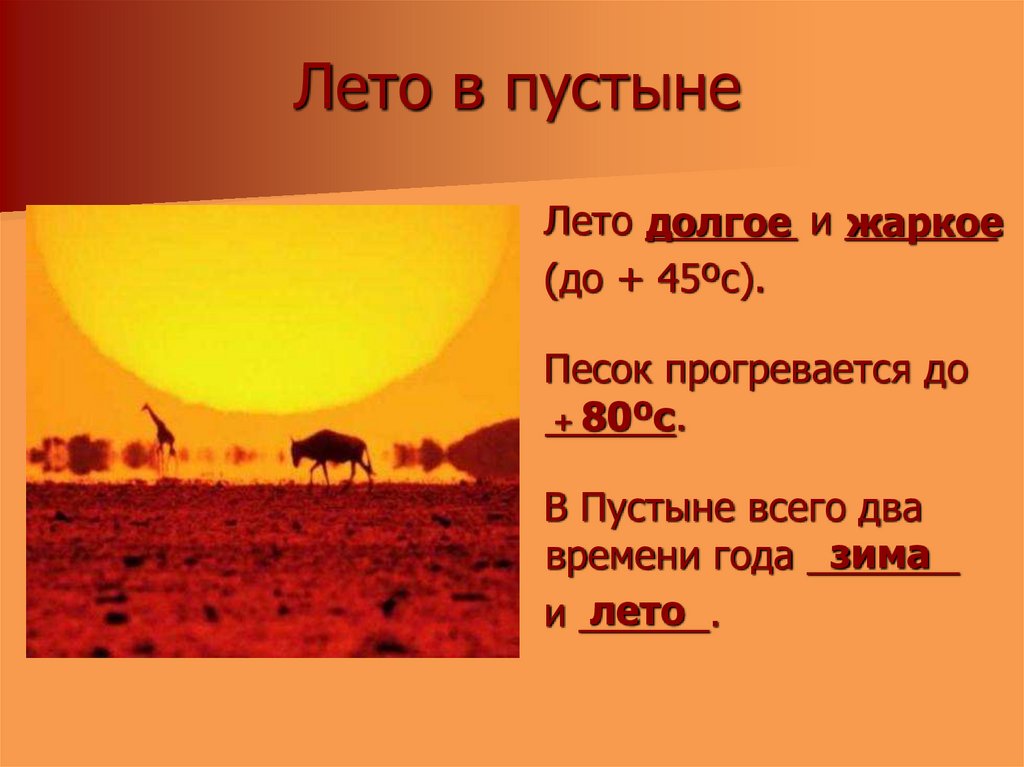 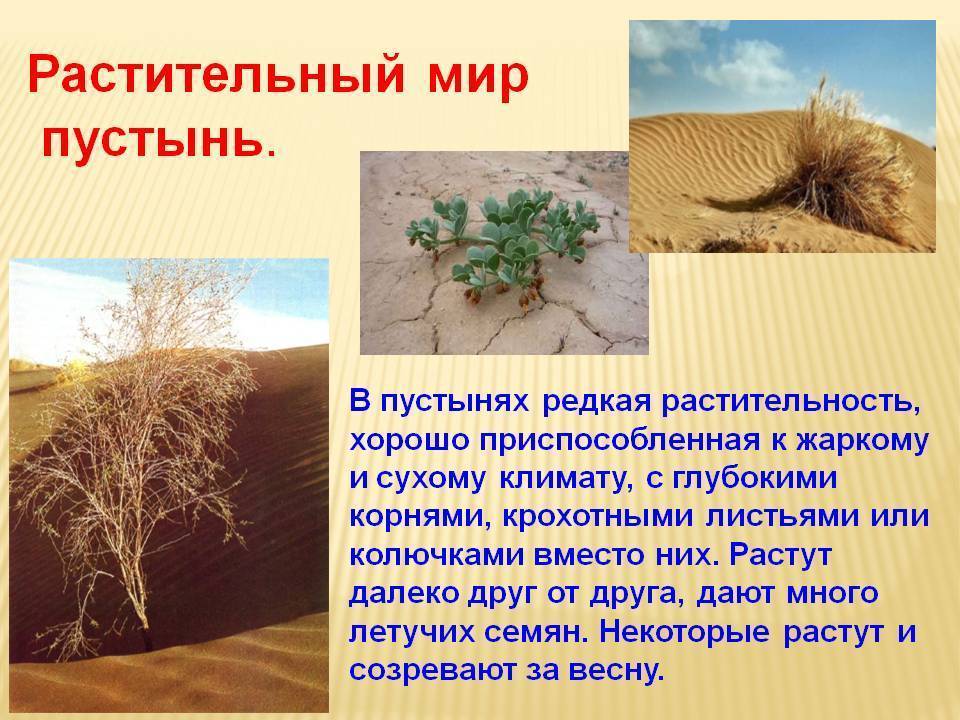 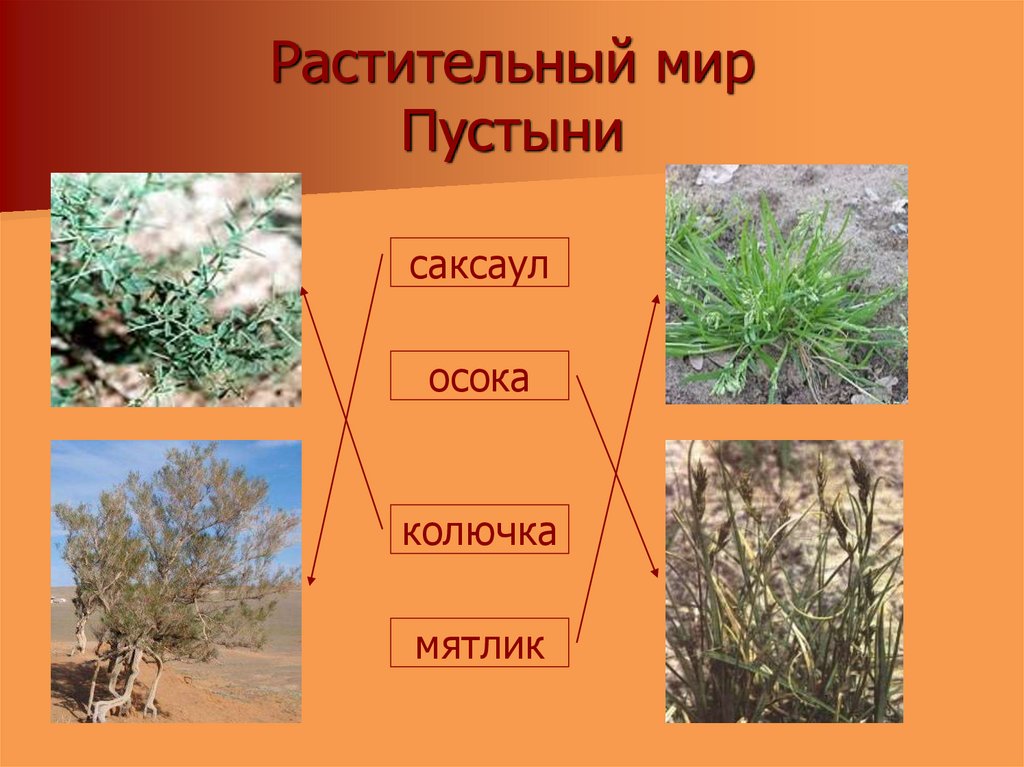 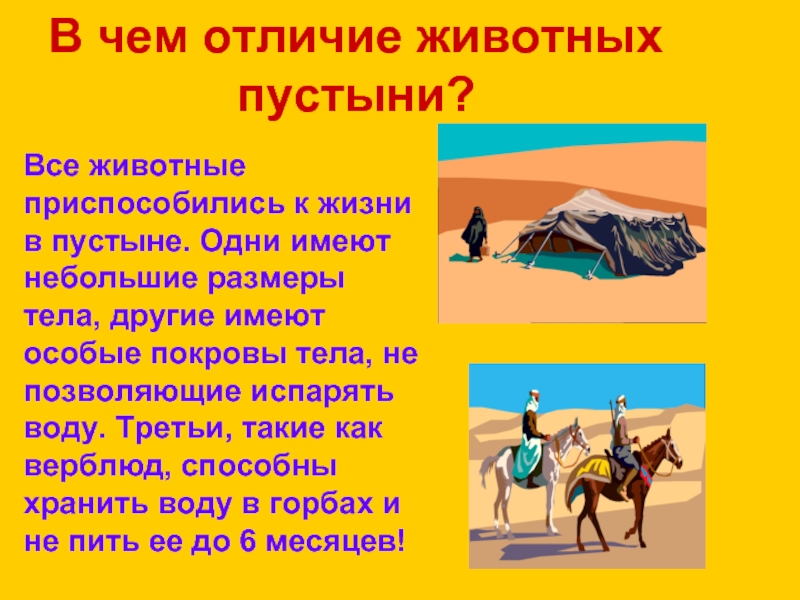 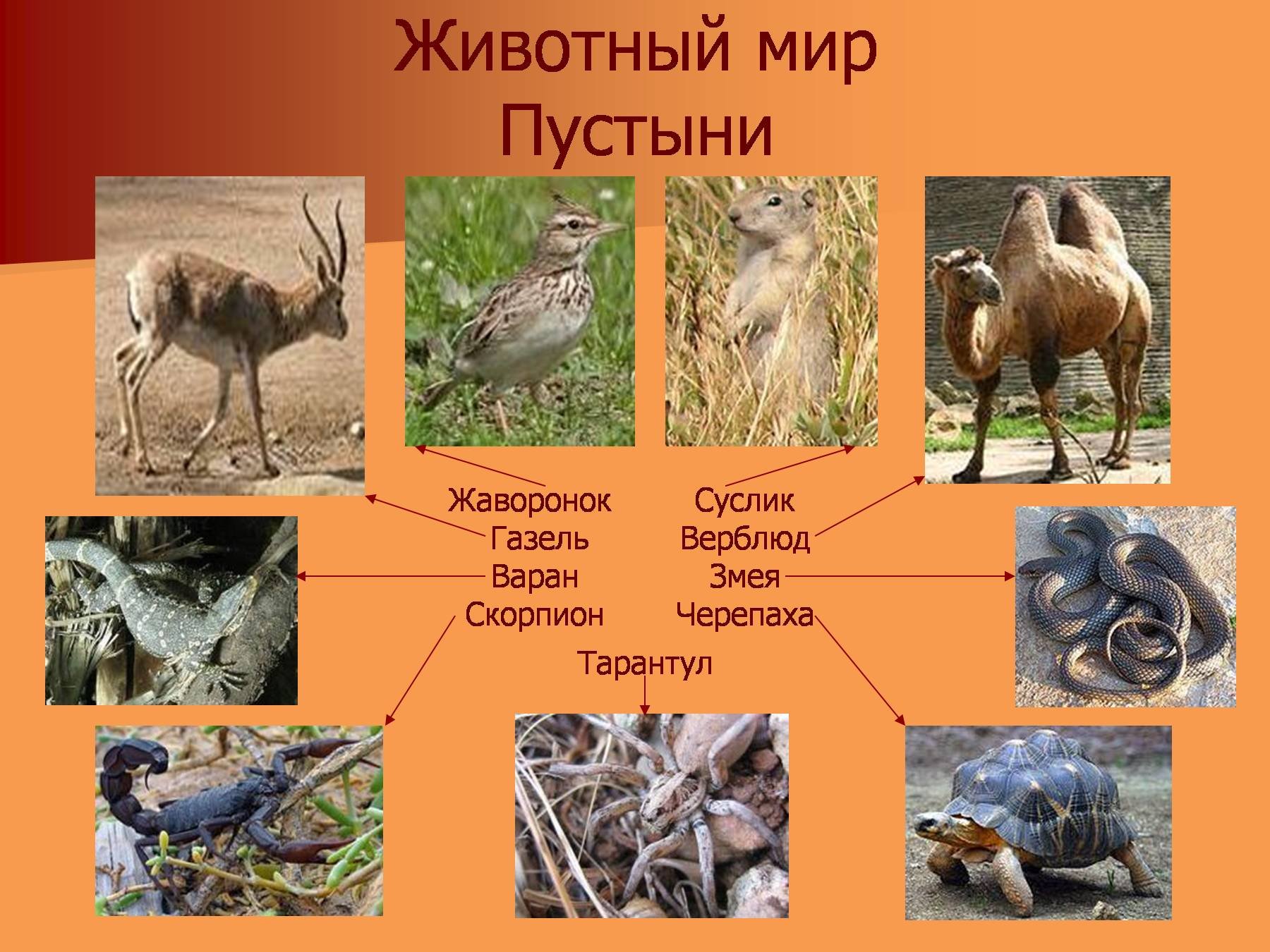 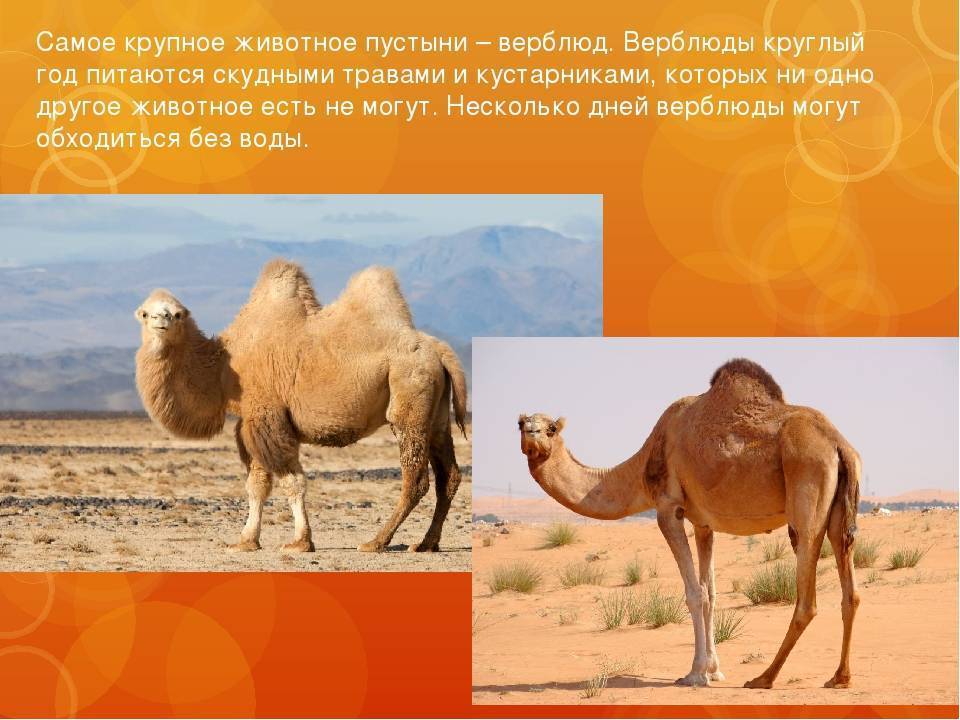 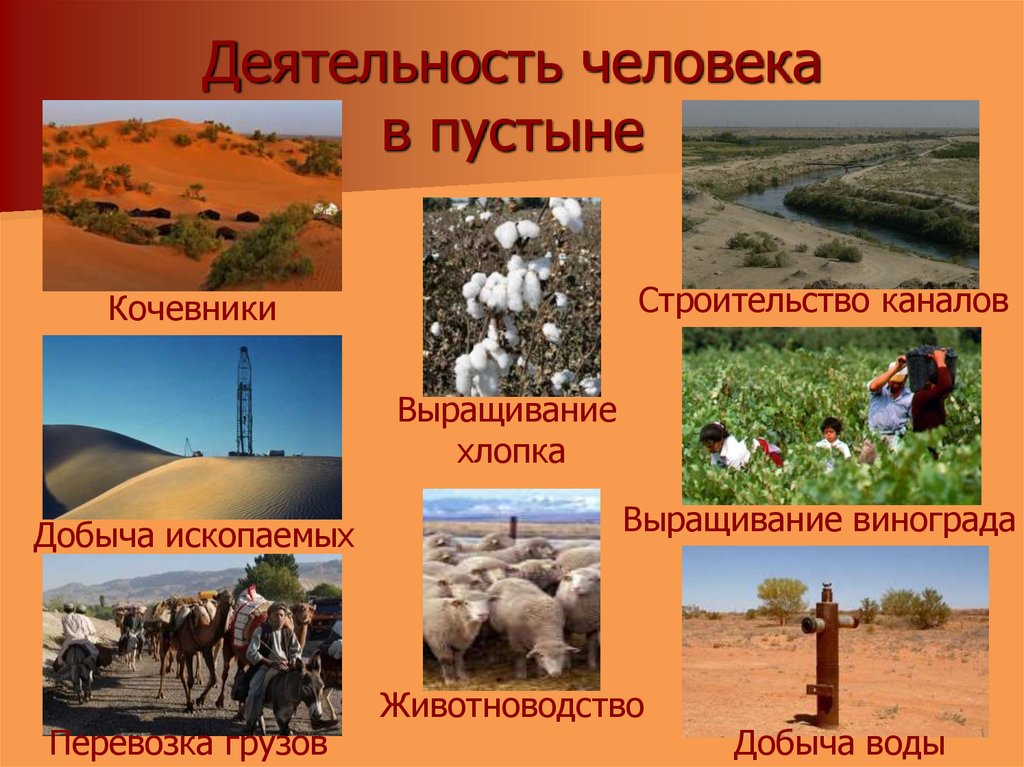 Спасибо за внимание!